Power Optimizations ForWindows Platforms
Pat Stemen
Senior Program Manager
Windows Platform Architecture Group
Microsoft Corporation
Key Takeaways
Enable system designers to optimize Windows Vista power policy for energy efficiency
Provide guidance on platform design best practices for energy efficiency
Agenda
Energy Efficiency
Evaluating Energy Efficiency
Configuring Windows Vista Power Policy
Other Windows Vista Power Optimizations
Platform Design Best Practices
Energy Efficiency Introduction
Energy efficiency enables more than extended mobile PC battery life
Regulatory compliance for desktop and server systems
Increased density of server deployments
Operational energy expense reduction
Improving Energy Efficiency
Evaluate system power consumption
Configure platform hardware and software policies
Trade performance for power savings
Examples
Enable a short monitor blanking timeout
Enable power save mode for 802.11 Wi-Fi adapter
Use energy-efficient hardware components
Install energy-efficient preload software
Evaluating Energy Efficiency
Methods to measure mobile PC battery life
First, choose a scenario
Idle, DVD playback, Industry-standard benchmark
Perform run-down tests for first-level validation
Measure full-charge to empty drain duration
Repeat several times and average
Instrumented systems can be used to validate fine-grained changes
E.g., changes in video device / driver power management
Desktop and server power consumption
Average AC power consumption
Evaluating Energy Efficiency
Indirect indicators of system power consumption
Effective use of deep processor idle states
Observe with Perfmon, PwrTest, or processor vendor utilities
Effective use of processor performance states
System should be in lowest performance state when processor utilization is low for maximum power savings
Observe with Perfmon or PwrTest
Default platform timer tick interval
Platform timer should be at the default 15.6 ms value
Use event logging to see when applications change the timer frequency
Mobile PC Power Consumption
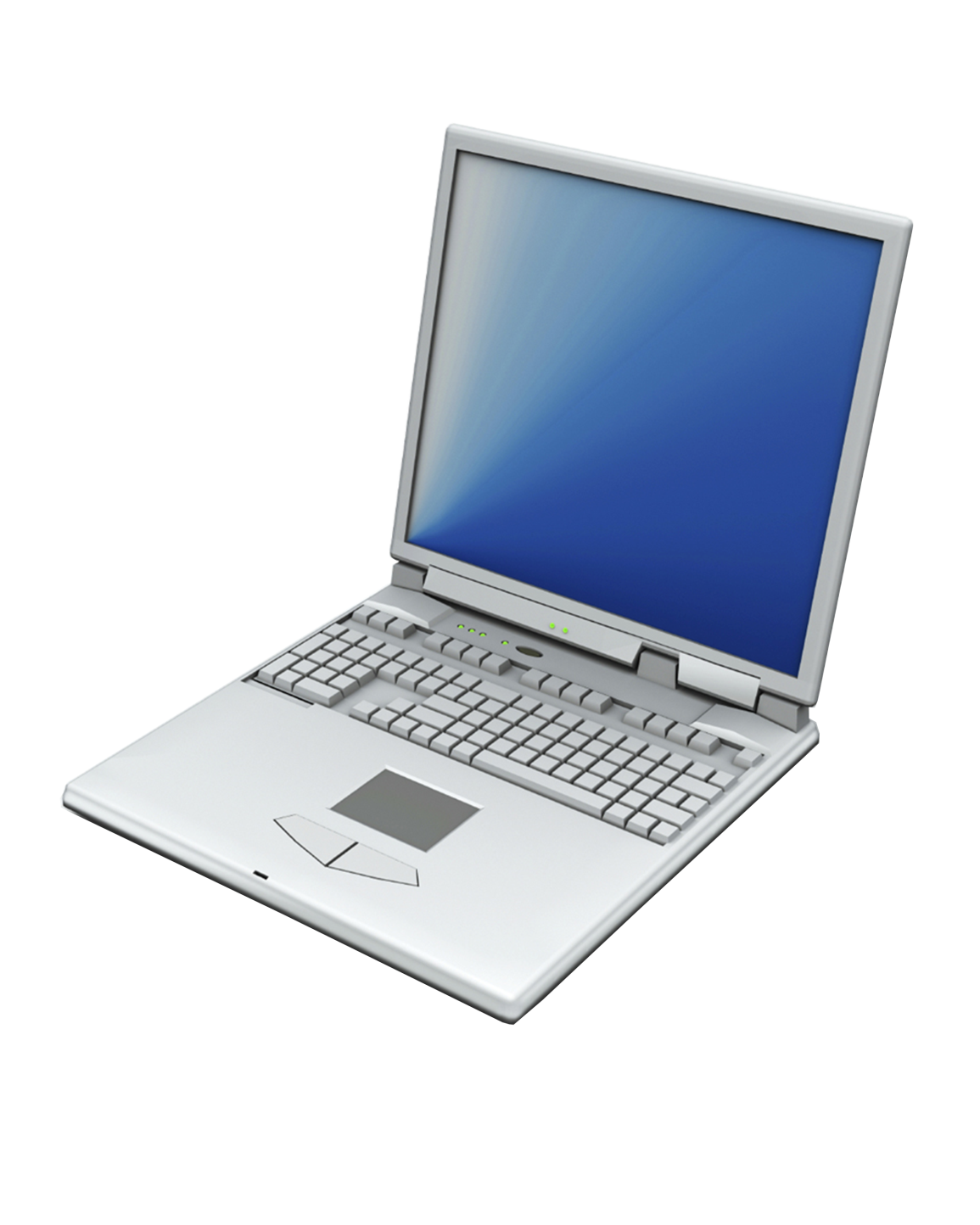 Display
Graphics
Processor
Network
HDD
Chipset
43%
8%
9%
4%
5%
21%
Blanking, Dimming
Perf, Idle States
802.11 Power Save
Spin-down, DIPM
11.5 W
Average Power Consumption
IHV-Specific Technologies
*Example Thin-and-Light Platform, Windows Vista RTM Idle
Windows Power Policy
Windows Vista power policy defaults are generalized for multiple platforms and scenarios
“Balanced” power plan by default
Adaptive behaviors enabled where possible
Timeouts are conservative
System manufacturers may configure policy for aggressive power savings
Help improve mobile PC battery life
Meet regulatory compliance guidelines
System Idle Timeouts
Save power by turning off components after a period of inactivity
E.g., Turn off the display after 5 minutes without user input
Notable timeouts
Display / monitor blanking
Hard disk drive (HDD)
System Sleep, Hibernate
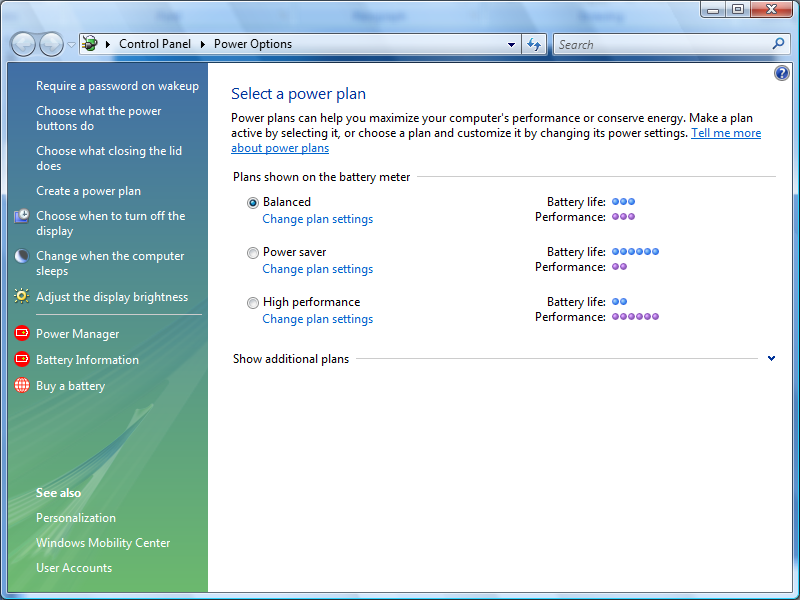 Display Idle Timeout
Turns off the display after a period of user inactivity
Display is ~40% of mobile PC power budget
External displays require 20W -> 100W+
Reduce the display timeout to increase power savings
Sleep Idle Timeout
Places the computer to sleep after a period of inactivity
Most systems consume 1-3 W in Sleep
Less for mobile PCs
Application requests for system availability are considered
E.g., System stays on for PVR, music streaming
Hard Disk Idle Timeout
Spins down HDD media after a period of disk read / write inactivity
Power savings varies by disk model
Typically 100-400mW on mobile HDDs
Processor Power Management
Detailed configuration in power policy:
Min and max range of processor frequency
Parameters that influence
Target performance state calculation
Idle state promotion/demotion
Care must be taken when tuning processor policies
Tuning must be platform-specific
Attend the processor power management tuning chalk talk
Reference public processor power management paper for more details
Domain Idle Accounting
Determines how the power manager calculates idle for performance states
Only applicable to systems with more than 1 logical processor
When enabled…  
Idle time accrued only when all processors in the domain are idle
Favors performance
Windows Vista default
When disabled…
Idle time accrued when any processor in the domain is idle
Favors power savings
Processor will tend to stay in lowest performance state more often with domain idle accounting disabled
Attend SYS-C315 Tuning Processor Power Management
802.11 Power Save Mode
Changes the polling rate of the 802.11 wireless adapter
Saves power by periodically turning the radio on / off
Requires a spec-compliant AP implementation
Power savings may be up to 600-700mW with Maximum Power Savings
Active State Power Management
Allows PCI Express links to enter low power idle states
Enabled in policy by default in Windows Vista
Requires native OS control of PCI Express features
See References for ASPM paper on WHDC
USB Selective Suspend
Selective suspend has large impact on system power consumption
Frequent DMA prevents effective utilization of processor idle states
Inability to use processor idle states may reduce mobile PC battery life by ~30%
USB devices must support selective suspend
Particularly when integrated into mobile platforms
Validate your platform or device is properly using selective suspend
Ensure effective use of processor idle states
USB Selective Suspend
Allows USB devices to suspend when they are idle
Enables the USB scheduler to turn off
Reduces DMA activity and increases processor idle state utilization
Power policy is global for all USB controllers and devices
Windows Search And Indexing
Indexing activity integrated into power policy
Controls the level of system indexing activity
Power modes match system power plan defaults
High Performance
All items are indexed, system-wide crawls are allowed
Balanced
Only high and normal-priority items are indexed, system-wide crawls are disabled
Power Saver
Only high-priority items are indexed, such as arriving e-mail
Windows Search And Indexing
SATA AHCI Link Power Management
Allows SATA links to opportunistically enter low-power modes
Device-Initiated and Host-Initiated (DIPM, HIPM) power management
DIPM disabled by default in Windows Vista
Allows lower-power AHCI link states
Limited disk compatibility issues
Requires Microsoft native SATA driver (msahci.sys)
Sleep Power Policies
Sleep Idle Detection Threshold
Configures the amount of processor idle required for the system to sleep
Set to 0% to allow power manager to ignore CPU utilization when determining idle
System will aggressively enter sleep
Wake On Timer
Enables the system to wake on timer
E.g., scheduled task, Media Center PVR
Disable wake on timer to prevent spurious wake events
Most appropriate for mobile PCs
Some PCs already do this on DC power with EC/BIOS implementation
Will disable any timer-based wake
Media center PVR
Windows Update
Doze to Hibernate
… and any other timer
Wake On Timer
USB Host Controller Power State
USB host controllers armed for wake by default in Windows Vista
When entering sleep, host controllers will be placed in D2 if system supports wake from USB
Will keep power planes on if USB wake enabled
New USB registry option allows the host controller to enter D3
If no wake-armed devices are connected when system sleeps
Helps improve S3 battery life
USB Host Controller Power State
Requirements
System supports wake from USB
ACPI-enumerated USB controllers
_PRW indicates lowest wake state >= S3
_S3D == 0x2 (S3 -> D2)
Power Optimization Benefits
Power policy changes have tangible impact on energy efficiency
Power Optimization Benefits
Details
Intel Core 2 Duo-based systems with integrated (GMA 950) graphics
1 GB RAM, 60GB SATA HDD
Windows Vista RTM, build 6000
Latest drivers from manufacturer web site
Platform Design Best Practices
Review preload software for energy efficiency
Compare battery life of clean install to preload 
Work with ISVs and IHVs on energy efficiency improvements
Also scrutinize IHV software services and value add applications
Integrate with Vista power policy
Platform Design Best Practices
USB opportunities
Validate USB-connected value-add devices support selective suspend
Fingerprint readers, webcams, etc
Avoid integrated USB hubs
Processor idle state utilization impact
S3 resume delays
Need to power the hub device itself
Platform Design Best Practices
Design and integrate low-power devices
Engage with IHVs to integrate device power management with Microsoft Vista power policy
Attend the “Designing Power Friendly Devices” session
SYS-T309
Speaker:  Barnes Cooper, Intel Corporation
In this room, 2:00pm, after lunch
Call To Action
Evaluate energy efficiency and battery life on your platform
Tailor Windows Vista power policy to hardware platform
Design hardware and preload software for energy efficiency and power savings
Additional Resources
Web Resources
Power Policy Configuration and Deployment in Windows Vista http://www.microsoft.com/whdc/system/pnppwr/powermgmt/PMpolicy_Vista.mspx 
Windows Vista Energy Conservation http://www.microsoft.com/whdc/system/pnppwr/powermgmt/VistaEnergyConserv.mspx 
Related Sessions
SYS-T300 – “Designing Power Friendly Devices”
SYS-T494 – “PCs and Energy Efficiency:  Implications for IHVs”
SYS-C316- “How To Power Optimize Your Windows Platform
SYS-C315-”Tuning Processor Power Management”
E-mail:
Battlife @ microsoft.com
Onnow @ microsoft.com
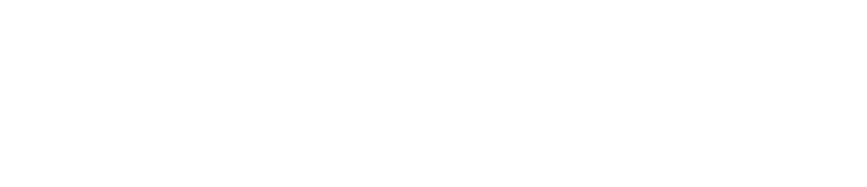 © 2007 Microsoft Corporation. All rights reserved. Microsoft, Windows, Windows Vista and other product names are or may be registered trademarks and/or trademarks in the U.S. and/or other countries.
The information herein is for informational purposes only and represents the current view of Microsoft Corporation as of the date of this presentation.  Because Microsoft must respond to changing market conditions, it should not be interpreted to be a commitment on the part of Microsoft, and Microsoft cannot guarantee the accuracy of any information provided after the date of this presentation.  MICROSOFT MAKES NO WARRANTIES, EXPRESS, IMPLIED OR STATUTORY, AS TO THE INFORMATION IN THIS PRESENTATION.